CEN TC 10 (Lifts, escalators and moving walks)
Esfandiar Gharibaan
Chairman CEN/TC 10
International Lift Expo Korea
14th September 2021
Standardization developmentStatus and progress
CEN/TC 10 work program
Worldwide convergence of technical requirements for safety of lifts
EN ISO 8100-1/2
ISO/TC 178 work program
1
2
3
4
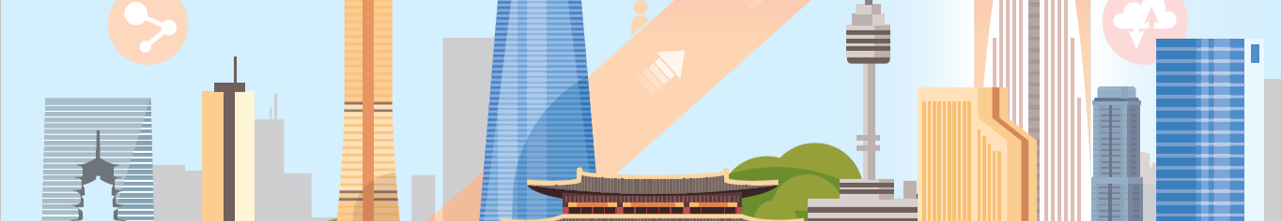 CEN/TC 10 work program
CEN/TC 10 work programGeneral overview
Lifts
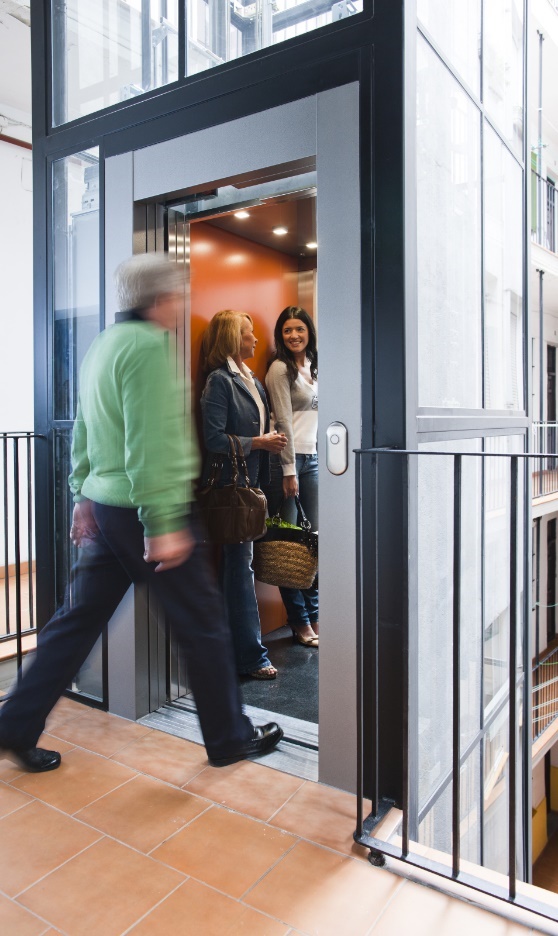 Escalators
Inclined lifts
Building Hoists
EN 81-82
CEN/TS 81-83
EN 12015
EN 12016
EN 12385-3
EN 12385-5
EN 13411-7 
EN ISO 25745-1
EN ISO 25745-2
EN 12385-3
EN 12385-5
EN 13411-7
EN 81-28
EN 81-50
EN ISO 8100-2
EN 81-58
prCEN/TS 81-60
EN 81-70
EN 81-71
EN 81-72
EN 81-73
EN 81-76
EN 81-77
EN 81-80
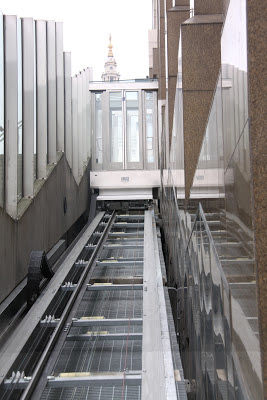 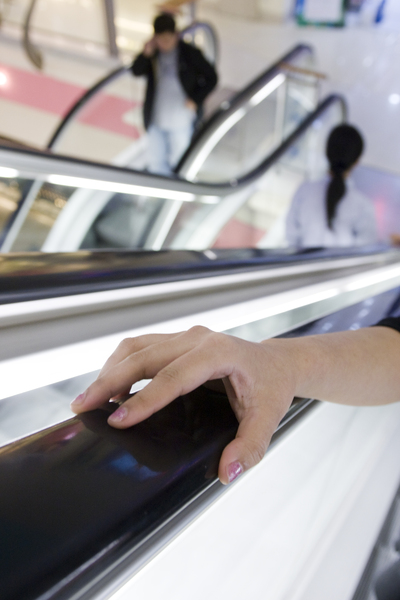 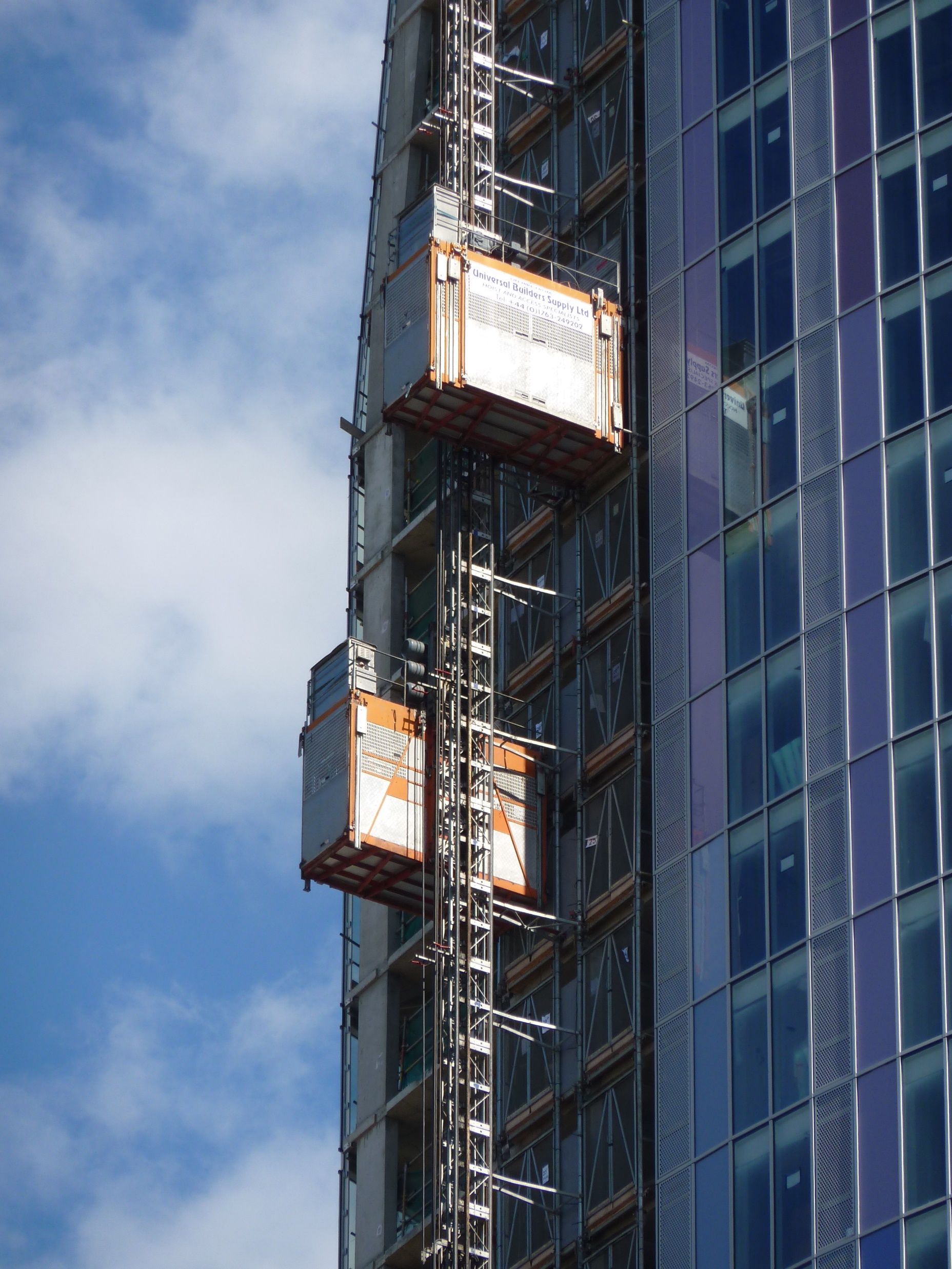 EN 115-1
CEN/TR 115-3
CEN/TS 115-4
EN 115-2
prEN 115-5
EN 13015
EN ISO 25745-1
EN ISO 25745-3
EN  81-22
EN 12158-1
EN 12158-2
EN 12159
prEN 16179
Lifting Tables
Supporting
documents
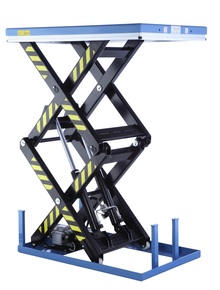 EN 1570-2
CEN/TR 81-10
EN ISO 14798
By
CEN/TC 168
Goods only lifts
CEN/TS 81-11
CEN/TR 81-12
prCEN/TS 81-13
EN 81-20
EN ISO 8100-1
EN 81-21
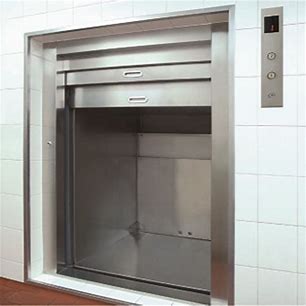 EN 81-3
EN 81-31
Lifts in Wind Turbines
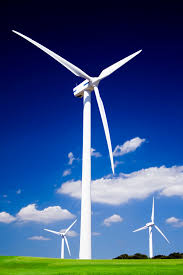 prEN 81-44
Lifting Platforms
Stairlifts
Lifts in Cranes
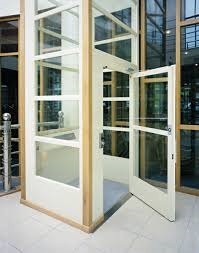 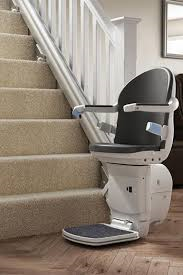 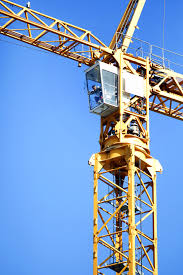 EN 81-41
prEN 81-42
prEN 81-45
prEN 81-46
EN 81-40
EN 81-43
Red marked are European harmonized standards.
CEN/TC 10 work programGeneral overview
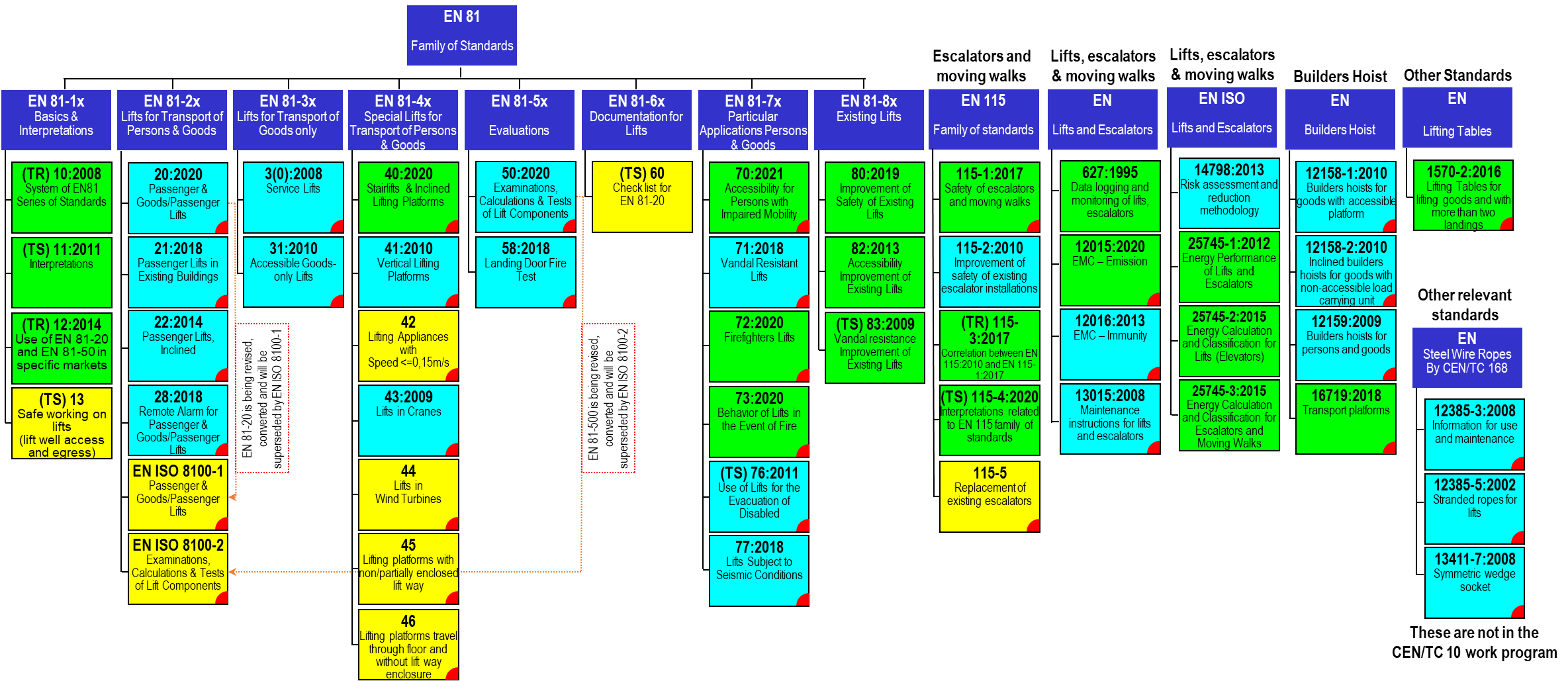 Legend:
Published (year of the latest edition)
Under revision
In development
Harmonised standards
Lifts Directive: 16
Machinery Directive: 18
EMC Directive: 2
In preparation for development
European Harmonised Standard
Total of 49 standards, 40 published and 9 in development
CEN/TC 10 work programMain projects
EN ISO 8100-1/2 
Combined revision of EN 81-20/50:2020 and ISO 8100-1/2
New standards
CEN/TS 81-13: Safe access to the lift well for lifts in service
EN 81-42: Vertical lifting appliance with enclosed carrier intended for use by persons, including persons with disability
EN 81-44: Lifts in wind turbines
EN 81-45: Lifting platforms with non/partially enclosed lift way
EN 81-46: Lifting platforms travel through floor and without lift way enclosure
CEN/TS 81-60: Specification for means of determining compliance with EN 81– 20
EN 115-5: Replacement of existing escalators
Revision of standards
20 standards under revision
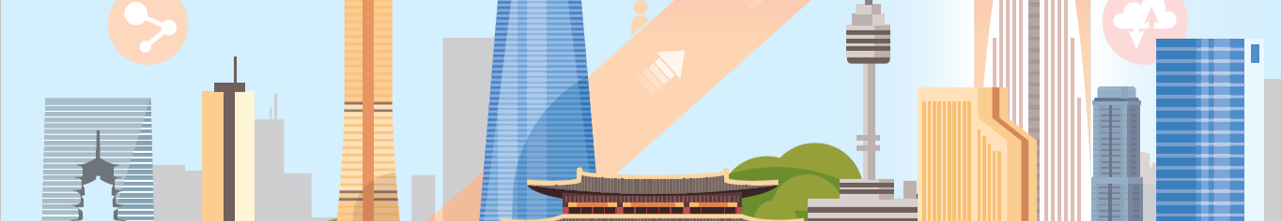 Worldwide convergence of technical requirements for safety of lifts
Worldwide convergence of technical requirements for safety of liftsCooperation between ISO and CEN (Vienna Agreement)
ISO & CEN agreement on technical cooperation
Avoiding duplication of work between ISO & CEN
Modes of cooperation 
Correspondence
Mutual representation at meetings of committees and working groups
Adoption by one organisation of available publication from the other organisation
CEN adopts an available ISO standard 
ISO adopts an available CEN standard 
Mutually agreed allocation of work with parallel approval of standards in ISO and CEN organizations
Leading organization to be decided case by case
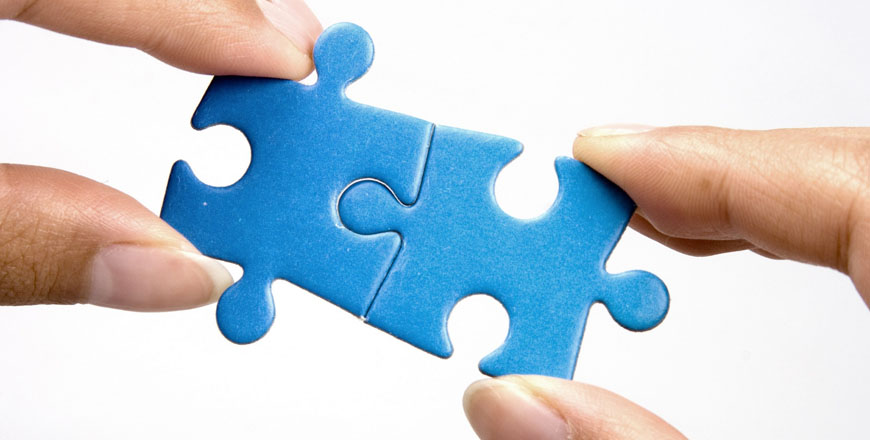 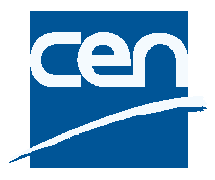 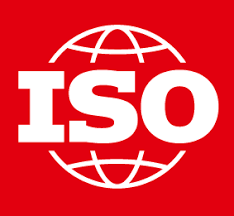 Worldwide convergence of technical requirements for safety of liftsRoadmap for (EN) ISO 8100-1/2
Roadmap: Agreed between members of ISO/TC 178 and CEN/TC 10
Objective: ISO standards for safety of lifts
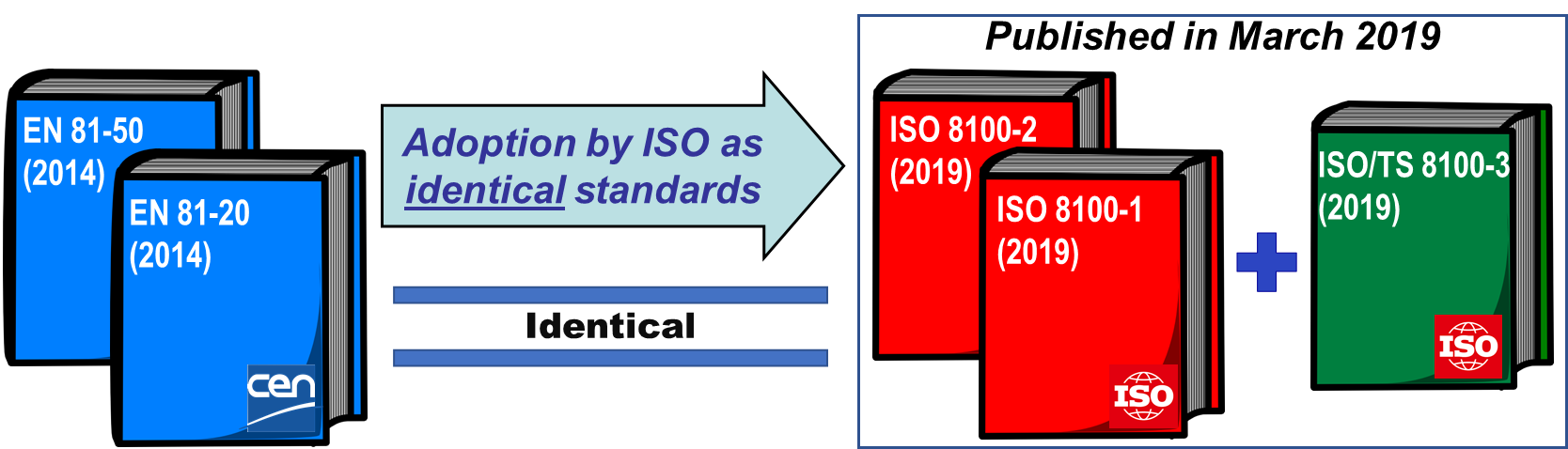 Phase 1 (completed)
ISO adopted EN 81-20/50 as ISO 8100-1/2
EN 81-20/50:2020 and ISO 8100-1/2:2019 coexist
Phase 2 (on-going)
EN 81-20/50:2020 and ISO 8100-1/2:2019 are being revised
CEN is leading this project
Result will be published as ISO 8100-1/2:2025
CEN will adopt ISO 8100-1/2:2025 as EN ISO 8100-1/2:2025
EN 81-20/50:2020 will be withdrawn
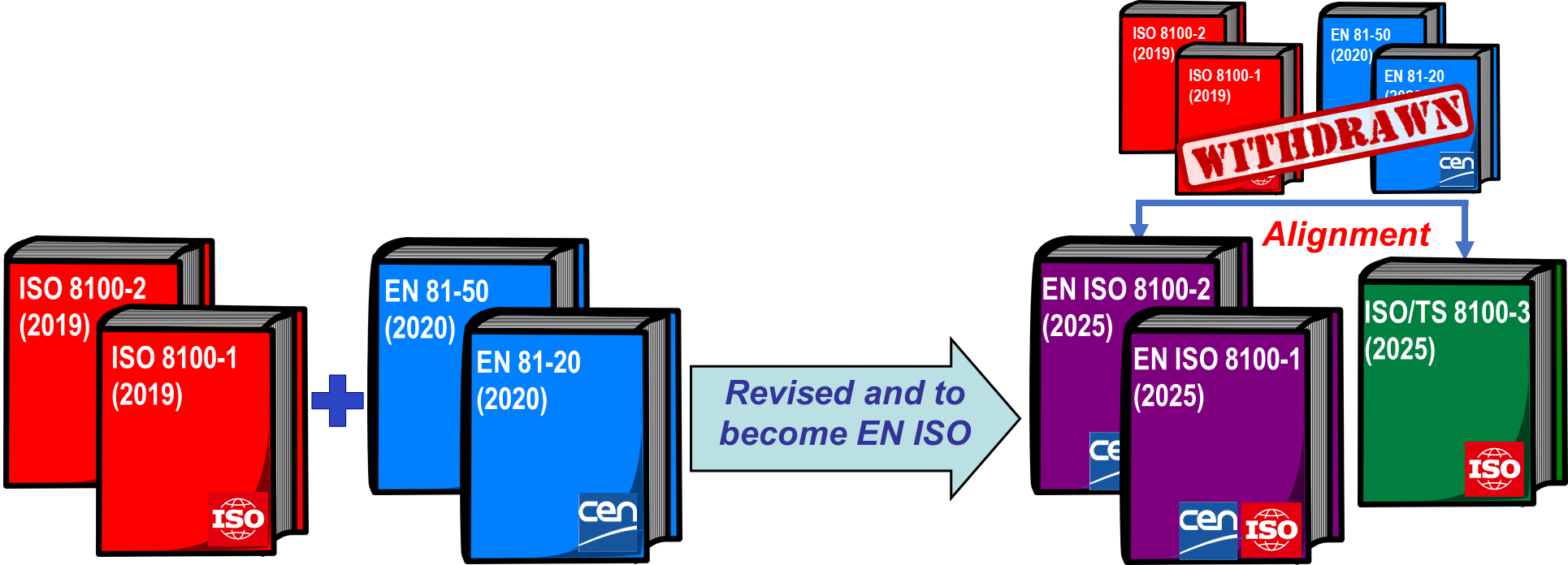 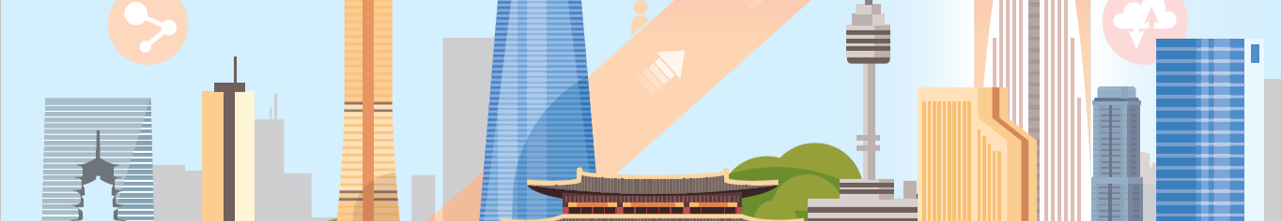 EN ISO 8100-1/2
EN ISO 8100-1/2Main technical changes
Inclusion of requirements for other means of suspension and their discard criteria
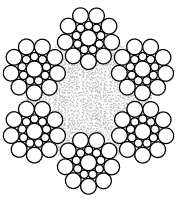 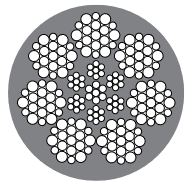 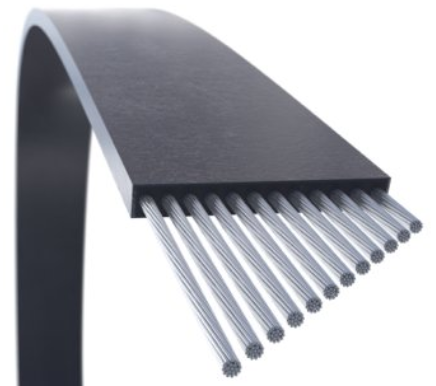 Steel ropes with 
diameter 4 mm ≤ d ≤ 8 mm
Elastomeric coated traction belts
Elastomeric coated steel wire ropes
Inclusion of vertically sliding doors
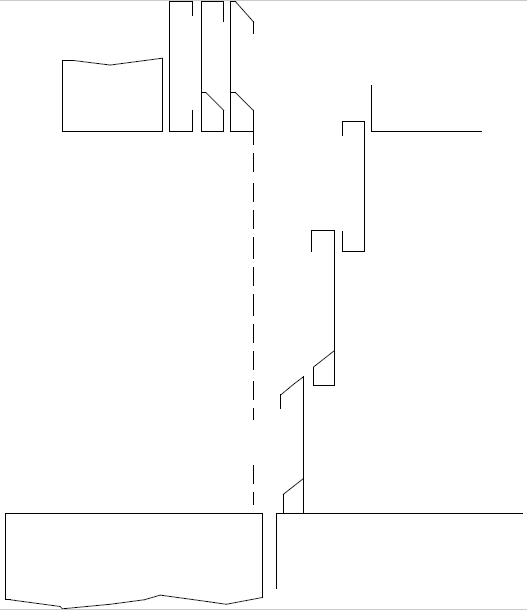 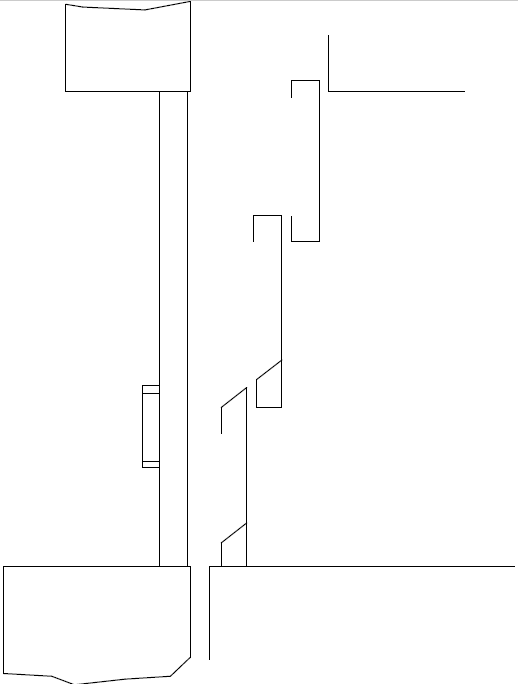 Car door with combination landing swing door
Car and landing doors
EN ISO 8100-1/2Main technical changes
Extension of reduced rated loads for hydraulic lifts to traction lifts 
Allowing larger car floor area for a given rated load for traction lifts
Inclusion of working platform in the pit
A possible solution to avoid the need for pit access door for pits deeper than 2500mm
Enhancement of pit ladder requirements
Reducing the maximum allowed mass and reduction of distance from the landing door opening
Providing easier and safer access to pit ladder
EN ISO 8100-1/2Main technical changes
Enhancement of requirements for machine brake
Improving requirements for manual brake release
Inclusion of hydraulic means for release of machine brake 
Improving machine brake redundancy: in case of failure of one set of brakes, the rest of brake sets to decelerate the car with 110% loading
Improvement of brake control, for example safety related brake control shall fulfil safety circuit requirements
Improvement of brake self-monitoring, for example monitoring correct release of the brake or monitoring of braking force to detect impending failure of braking function
Enhancement of requirement for activation circuit of ACOP/UCMP when other than machine brake is used as stopping means
EN ISO 8100-1/2Main technical changes
Making Emergency Terminal Speed Limiting (ETSL) as a safety device 
ETSL checks on retardation in case of reduced stroke buffer as safety device
Considering not only detection (electric safety device) but also activation, braking and traction
Enhancing overload detection
Removing the 75 kg minimum limit 
Reducing the tolerance from 10% to 2.5% (still under discussions)
Inclusion of cybersecurity
Making normative reference to ISO 8102-20 (under development)
Many other improvements, enhancement and clarifications based on
Interpretation requests and FAQs
Comments received from all stakeholders and users of EN 81-20/50 or ISO 8100-1/2
EN ISO 8100-1/2Significant editorial improvements
Alignment of formulation of the requirements and structure of the standard
Full alignment with ISO Directive 2 (DIR2), and CEN International Regulation 3 (IR3) identical to ISO DIR2, to ensure their publication by CEN and ISO
Formulation of the requirement giving certainty in application 
Requirement are made clear and verifiable, reducing different interpretations by different parties
 Requirements of the standard do not impose any obligations to any specific party, e.g. manufacturer
Those obligations are generally defined by the national regulations. 
Requirements of the standard are made neutral, from the regulatory framework point of view,
Do not impose requirements, for example for building construction, etc., which are covered by the national building codes
Do not contain conformity assessment procedures, as these are also covered by the national regulations
EN ISO 8100-1/2Expected outcome
Revised standards reflect the current state-of-the art 
Inclusion of the current technologies
Enhanced (safety) requirements
Significant improvement in formulation of the requirements
Requirements are formulated as verifiable requirements
Content and formulation of the standards are easier to be understood and the structure of the standard is organized in a logical order
Higher level of user friendliness
Fully in line with the most recent CEN and ISO rules for drafting international standards
The content of the standard is made neutral 
Requirement are formulated independent of the regulatory framework, conformity assessment procedures or parties involved
Simplifies national adoption of the standards in different markets with diverse regulatory frameworks
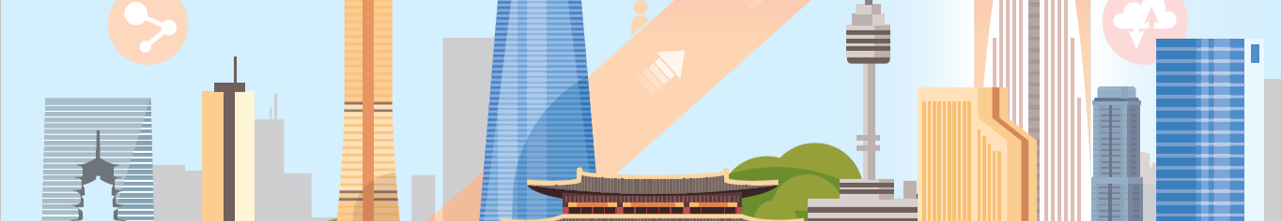 ISO/TC 178 work program
ISO/TC 178 - Lifts, escalators and moving walksStructure of references
ISO/TC 178 - Lifts, escalators and moving walksGeneral overview
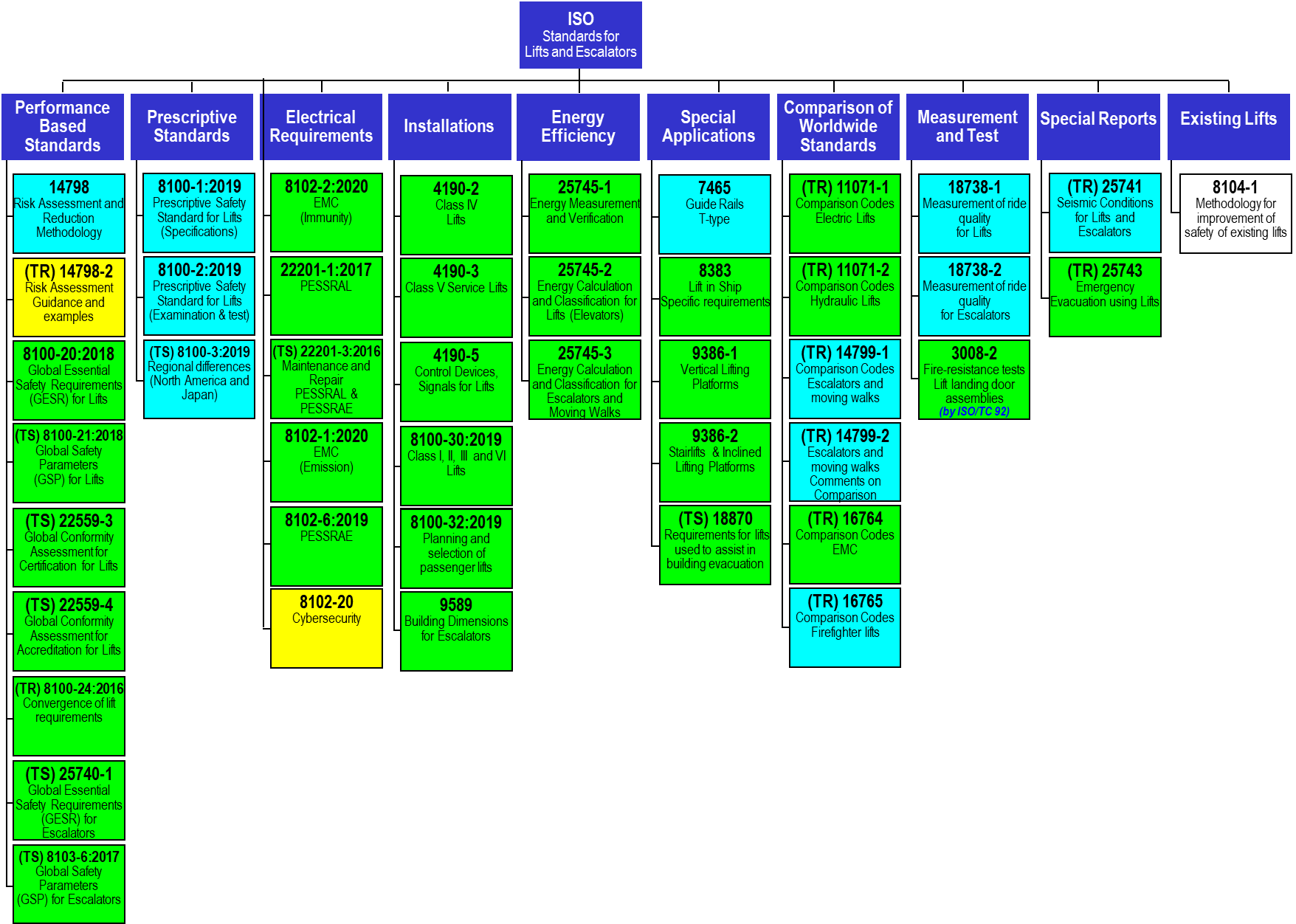 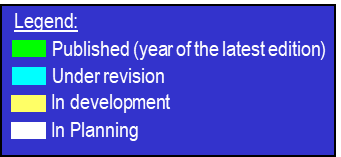 Total of 43 standards, 41 published and 2 under development
Thank you!
20